МКОУ Отрадненская СОШ
Дошкольные группы


Развитие речи дошкольников через литературное творчество
Кузьменко Л.Н.
Отрадненское 
2015
Дошкольный возраст — это период активного усвоения ребенком разговорного языка, становления и развития всех сторон речи: фонетической, лексической, грамматической. Полноценное владение родным языком в дошкольном детстве является необходимым условием решения задач умственного, эстетического и нравственного воспитания детей.
Основные задачи развития речи — воспитание звуковой культуры речи, словарная работа, формирование грамматического строя речи, ее связности при построении развернутого высказывания. 
Речь объединяет все психические процессы: память, мышление, восприятие, представление, воображение.
Одним из эффективных способов развития речи является литературное творчество.
Прежде чем развивать языковые, литературные способности, важно убедиться, что речь развивается по возрасту без отклонений. Для этого познакомимся с основными показателями речевого развития.
Формирование речи проходит в несколько этапов. До года ребенок начинает произносить отдельные слова, а к 2 годам — предложения из двух-трех слов. К 4 годам ребенок может свободно общаться как со сверстниками, так и со взрослыми. Словарный запас 5—7-летних детей достигает 4000 слов. Речь становится связной, а произношение правильным. Если ребенок говорит так, что понять его могут только близкие люди, следует показать его специалисту — логопеду.
В случае нормального речевого развития ребенок много говорит. Он не только рассказывает о происходящих вокруг него событиях, но и пытается сочинять, фантазировать. Взрослые могут поддержать и стимулировать литературное творчество своих детей.
В наших дошкольных группах воспитатели ежедневно знакомят детей с художественной литературой, часто водят на экскурсии в библиотеку, стараются привить любовь к книгам.
На занятиях по развитию речи воспитатели используют скороговорки. Мы предложили детям сочинить скороговорки самим. Ребята с интересом занимались данной работой. В итоге мы сделали сборник «Наши скороговорки»
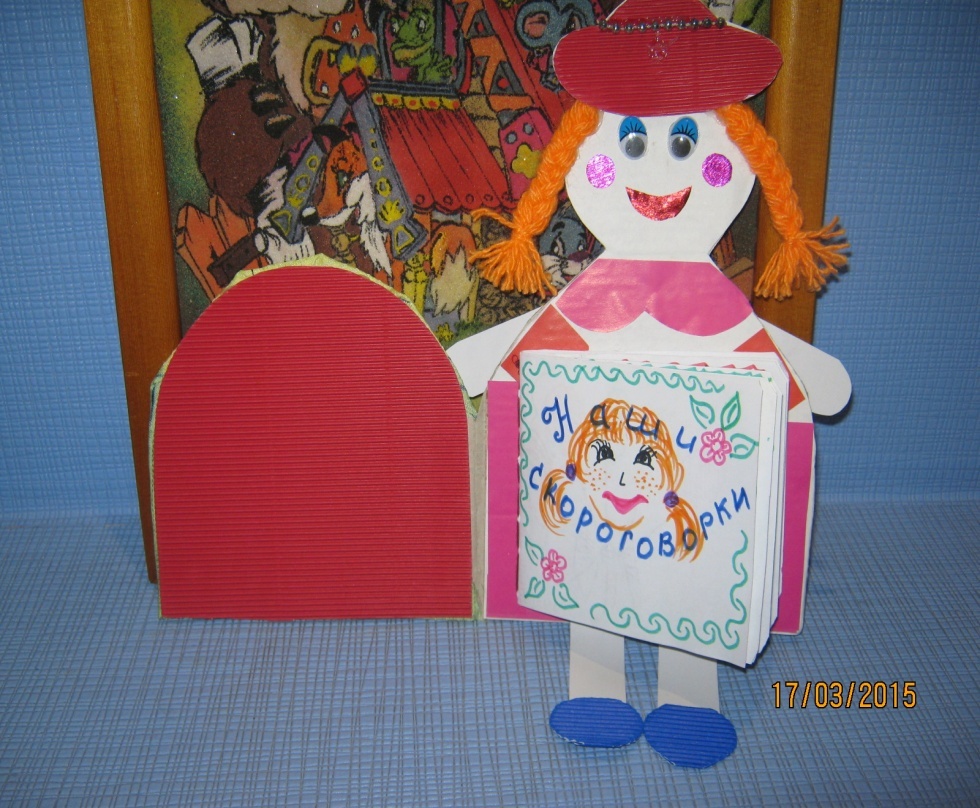 Для придумывания своих скороговорок использовали имена детей. Воспитанники с интересом придумывали рифмы к своему имени, забавные короткие истории.
«Андрей и Карина пошли за малиной, а вместо малины набрали калины»
Во время коммуникативной деятельности мы стараемся учить детей общаться, познавать окружающий мир, делиться своими мыслями, экспериментировать, сочинять, фантазировать, развивать речь детей. В этом очень помогают сказки, ведь сказка для ребенка – не просто вымысел, фантазия, а особая реальность, раздвигающая рамки обычной жизни.
В.А. Сухомлинский подчеркивал, что “сказка – это активное эстетическое творчество, захватывающее все сферы духовной жизни ребенка, его ум, чувства, воображения, волю. Оно начинается уже в рассказывании, высший этап – инсценирование”.
Сказочное творчество детей базируется на игре. Максимальное обогащение работы со сказкой элементами игровой деятельности закладывает более глубокие основы литературного воспитания, облегчает ребёнку переход из детского сада в школу, создаёт фундамент для дальнейшего его обучения и развития.
Очень нравится детям составление коллажа из сказок, когда например, в книге перепутались все страницы, и злой волшебник превратил сказочных героев: Буратино, Красную Шапочку и Колобка в мышек. Детям предлагается придумать сюжет новой сказки. Вариантов и переплетений ситуаций из разных сказок может быть множество, но важно не забывать о главных, первоначальных героях – и получится “коллаж сказок”.
Для развития речевого творчества очень эффективны методы:
составление сказки из одного слова; 
составление сказки из фразеологизмов;
случайные сказки;
составление сказки о бытовых предметах;
метод «перевирания сказок»;
придумывание сказки с середины;
рассказывание старой сказки по – новому;
придумывание сказки о себе.
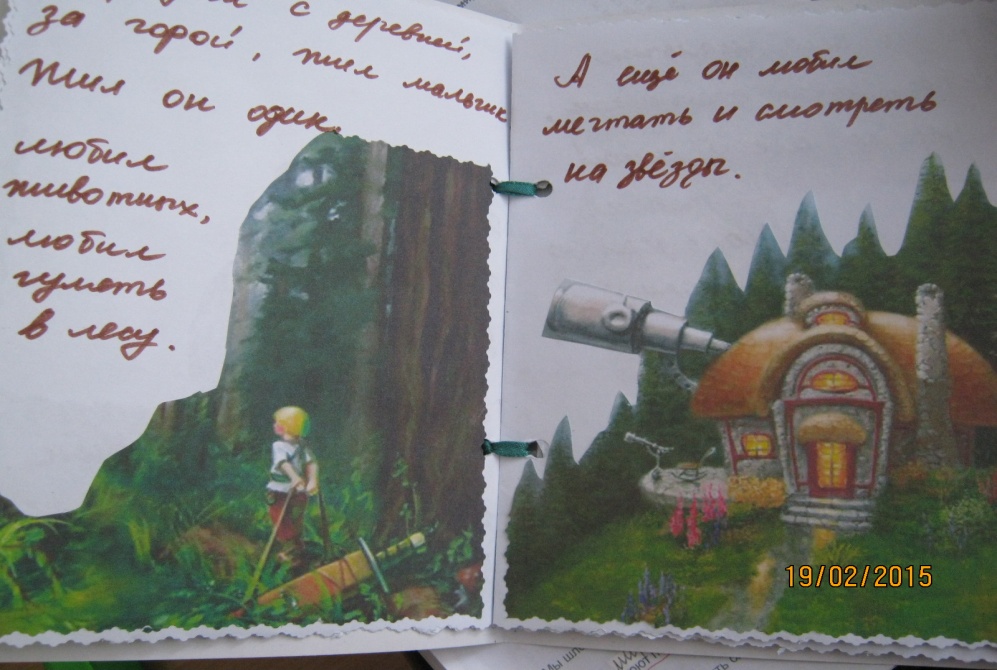 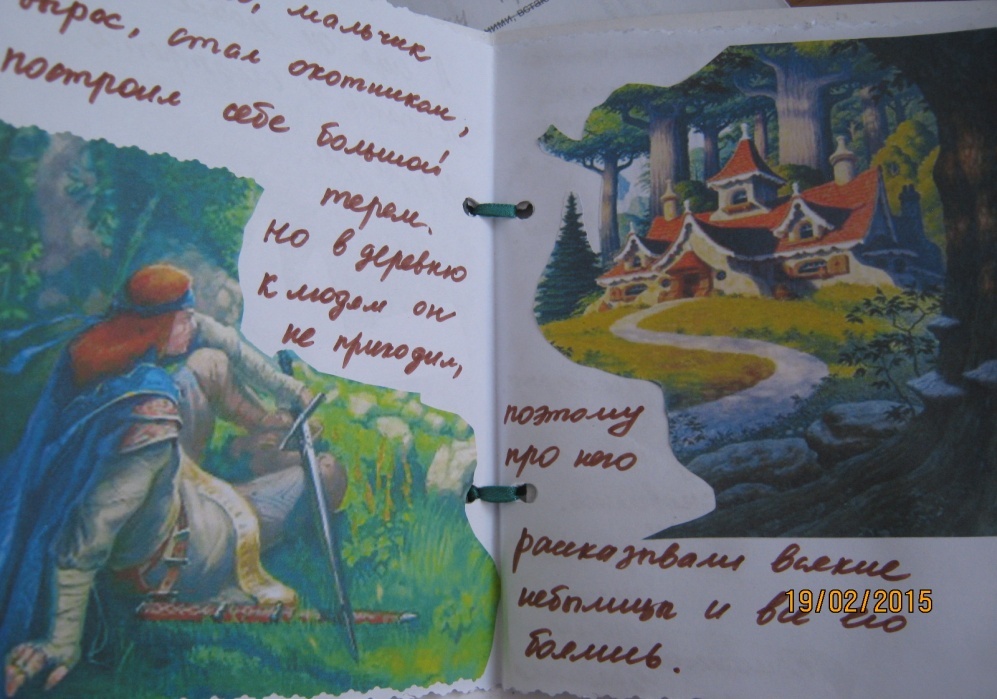 Также у детей хорошо получается сочинять считалки, которые они затем используют в своих играх:
«Раз, два, три, четыре, пять- 
Мы пойдём сейчас гулять, 
Кто оденется скорее, 
Тому будет веселее».
Особую роль в своей работе отводим просвещению родителей, консультациям по развитию речи дошкольников,  использованию воспитания сказок, разъясняем им большую значимость семейного чтения. Советуем родителям вместе с детьми рассматривать иллюстрации, беседовать об их содержании, разыгрывать сказки по ролям.
Активно привлекаем родителей своих воспитанников для развития их речевого творчества дома во время сочинения семейных сказок. Родители участвуют в создании самодельных книжек со сказками, которые дети с большим удовольствием слушают.
Вывод
Формирование способности к литературному творчеству играет существенную роль в развитии и совершенствовании связной, выразительной речи, ее словаря, а также способствует активизации детского воображения и мышления.